Мастер - класс
Ёлочной игрушки в технике артишок.
Необходимые материалы:ленты шириной 5 см.
Инструменты
Заготовки из пенопласта
1. Нарезаем ленты длиной 5 см. и оплавляем края.
2. Заутюживаем по диагонали пополам.
Ещё раз пополам уже поперек.
3. Первый квадрат закрепляется на вершине шишки булавками.
4. Начинаем закреплять заготовки
Первый ряд треугольных модулей закрепляется вершинами к центру.
Булавки придерживают вершины, а края закрепляются булавками до шляпки.
5. Второй ряд спускается ниже, перекрывая на треть первый.
6. Двигаемся вниз по шишке, распределяя цвет и фактуру треугольников по своему  усмотрению.
7. Закрываем второе дно шишки квадратом розового цвета.
8. Крепим последние два ряда.
9. Заключительный этап.
Остаётся приклеить петельку для ёлочных игрушек клеевым пистолетом. Украсить шишку тонкими лентами.
Вуаля! Шишка готова!
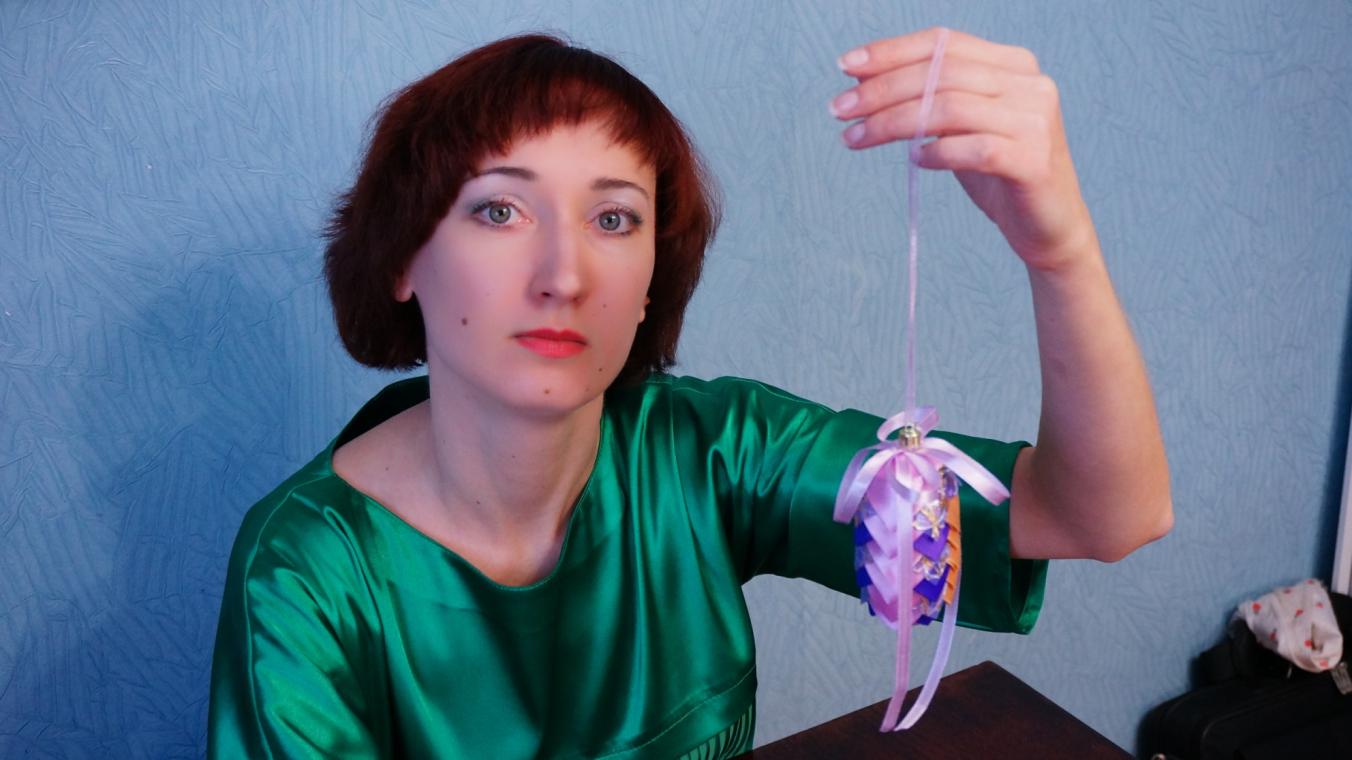 Мои работы.
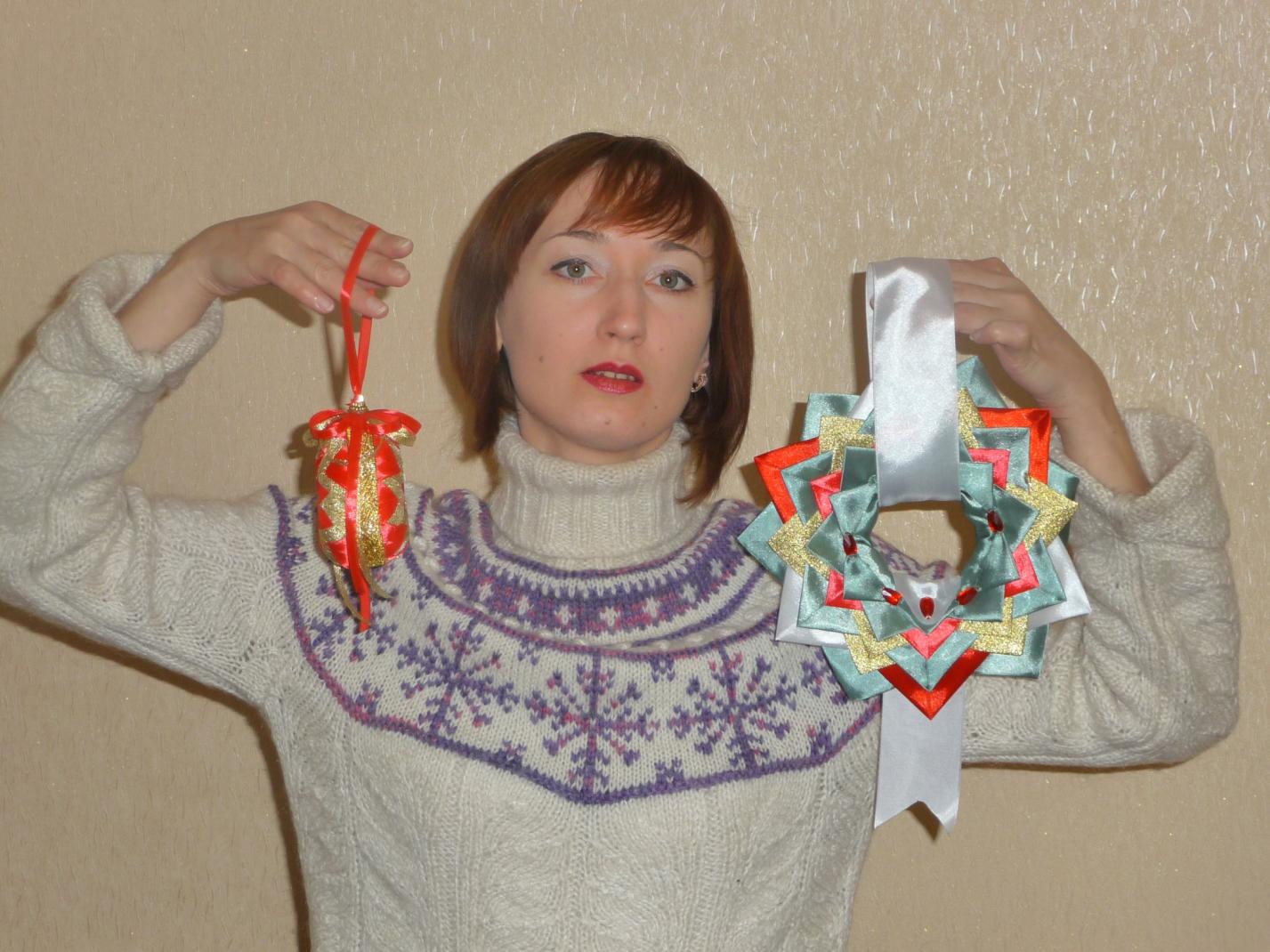 Рождественское кольцо.